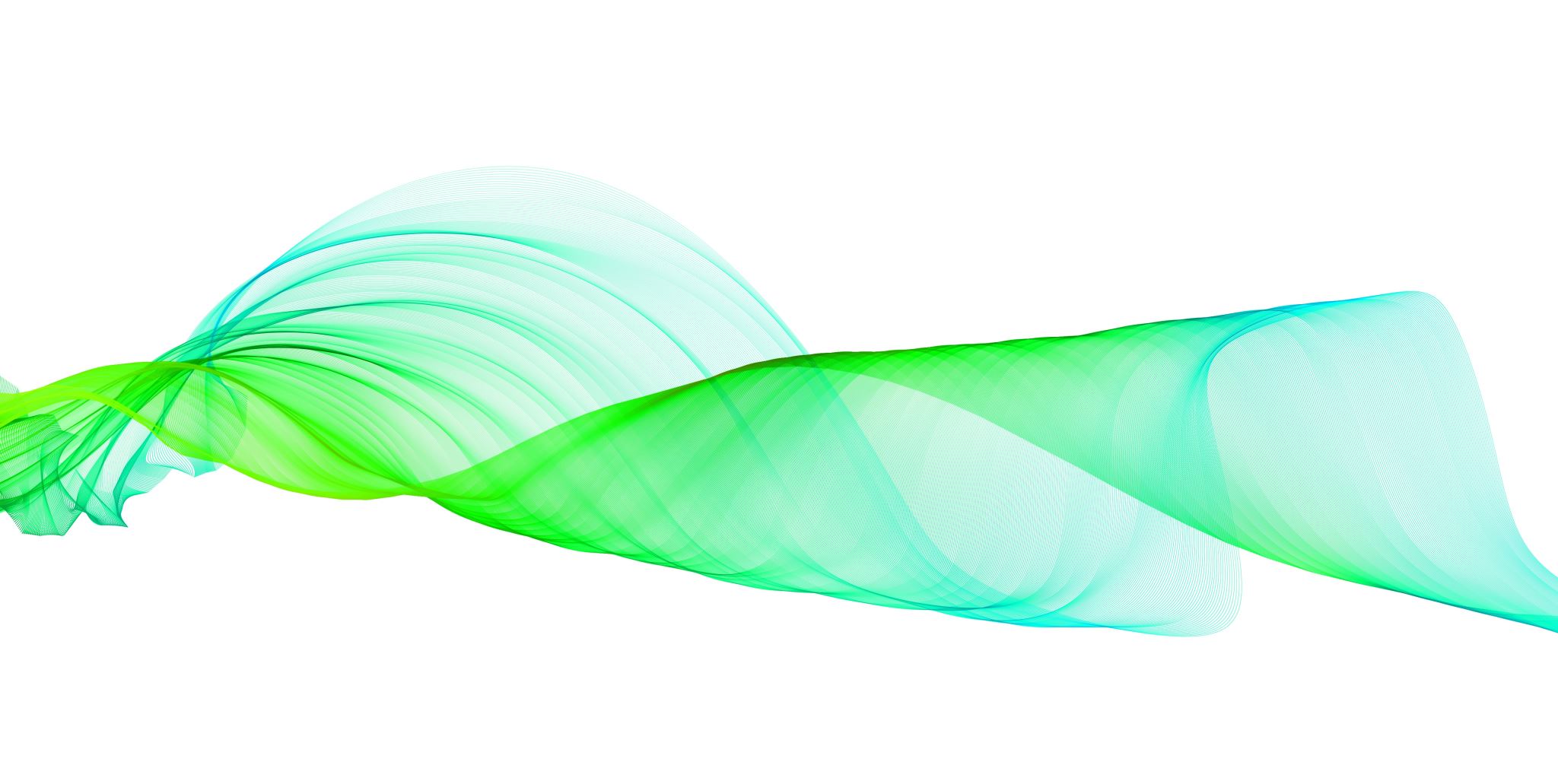 SCIENCE IN BITE SIZED CHUNKS;Images, Analogies and stories
Mark Ryan Thiessen
The Thiessen Law Firm
733 E. 12 ½ Street
Houston, Texas  77008
mark@thetexastrialattorney.com
Cell: (832) 654-3058
PRESUMPTION + RD = NOT GUILTY
Innocent Unless Proven Guilty

1----- 10

ONLY ONE PRESUMPTION

Compass takes you Home
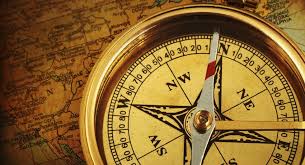 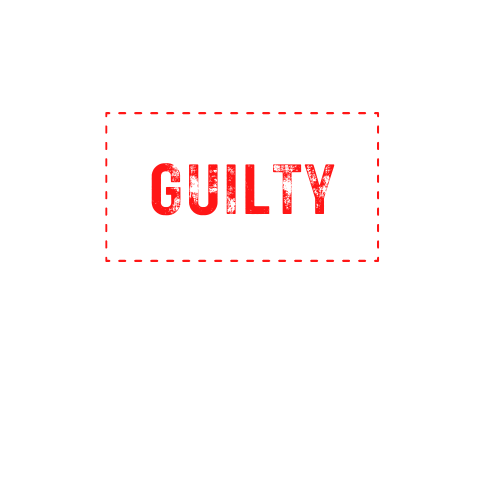 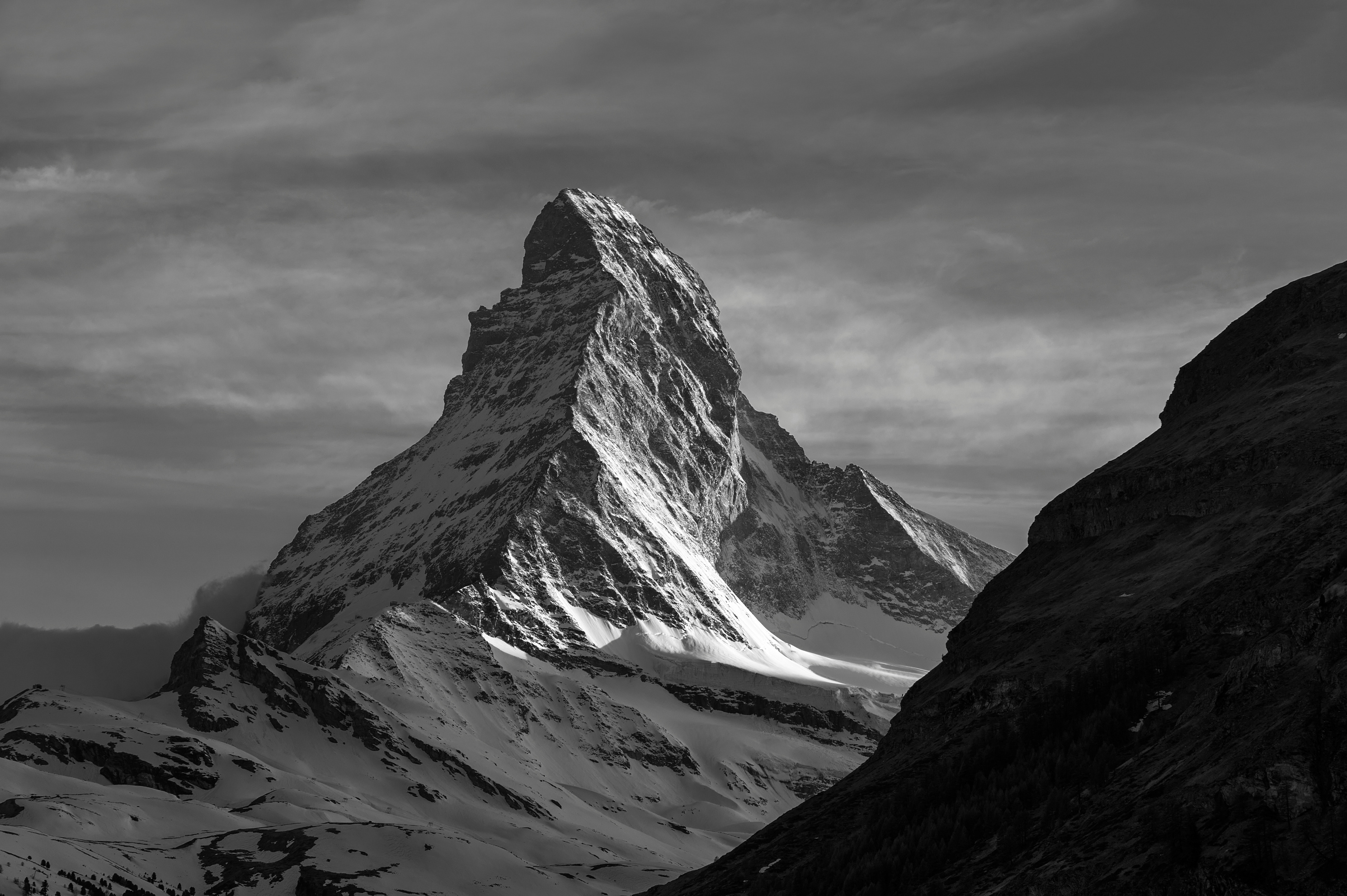 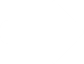 BEYOND A REASONABLE DOUBT
BURDENS 
OF 
PROOF
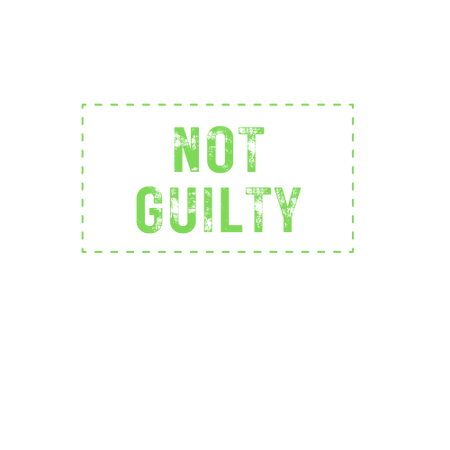 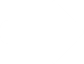 CLEAR AND CONVINCING
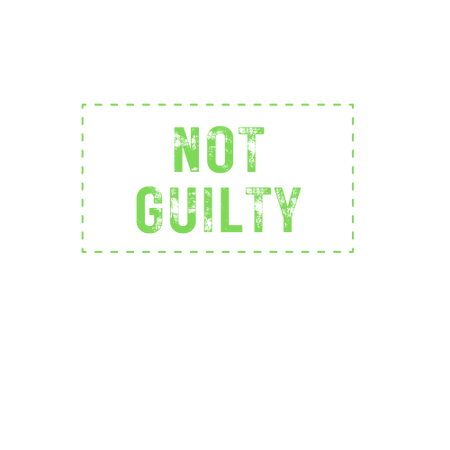 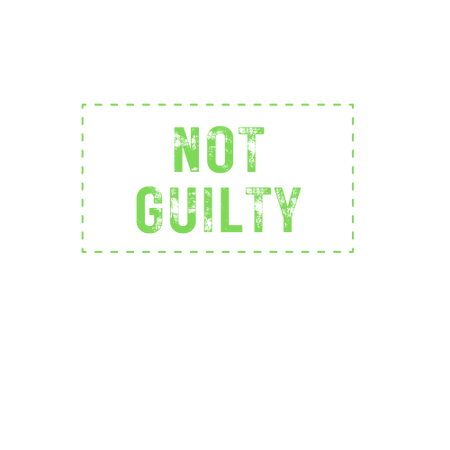 PREPONDERANCE
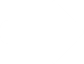 PROBABLE CAUSE
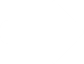 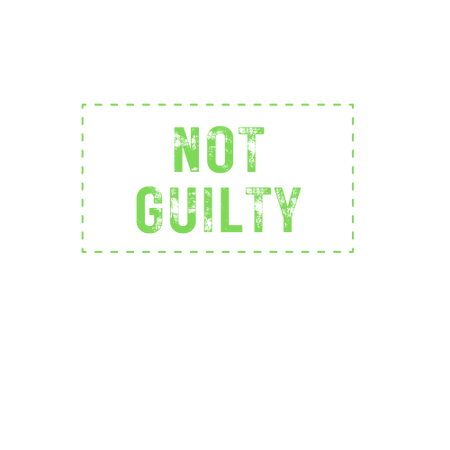 REASONABLE SUSPICION
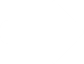 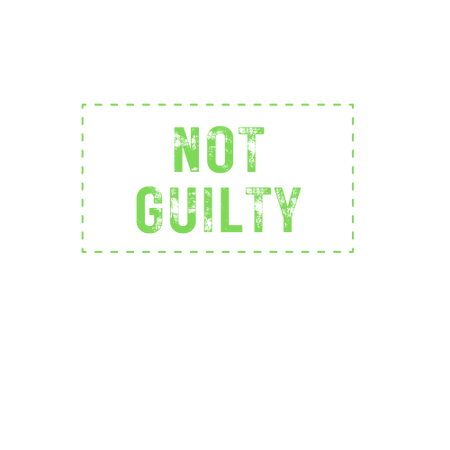 SCINTILLA
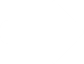 NO EVIDENCE
[Speaker Notes: Next, is reasonable suspicion. This part of the mountain trek is the part the kids can make it to. You have started to make the hike, but you really haven't made it that far. It's still not too late to turn around... 

In legal sense, we look at this as what an officer has to stop someone. If you are walking down the street in the middle of Texas summer with a ski mask and a trench coat, that's reasonable suspicion to stop you. However, if it is the Texas winter like we have been experiencing, its a little more justified.]
Beyond  (if you went beyond your exit?)
A (how many pineapples do you have?)
Reasonable(phone a friend?)
Doubt (before you jump in a pool?)
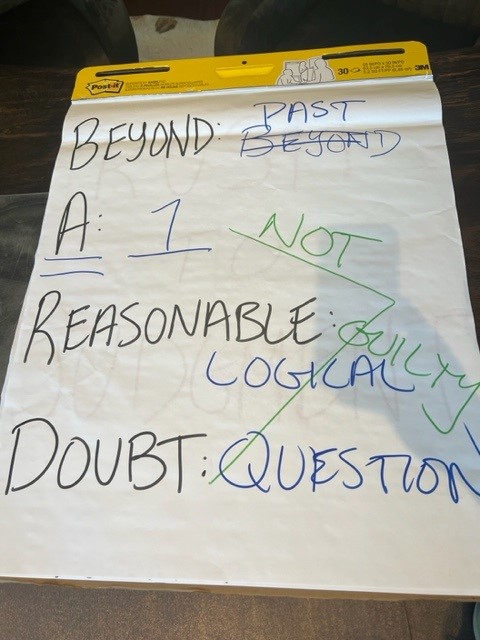 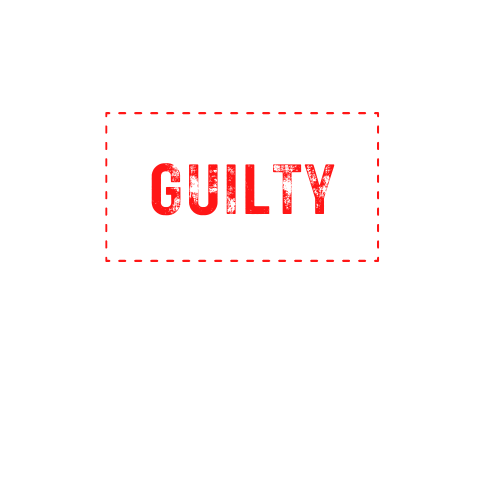 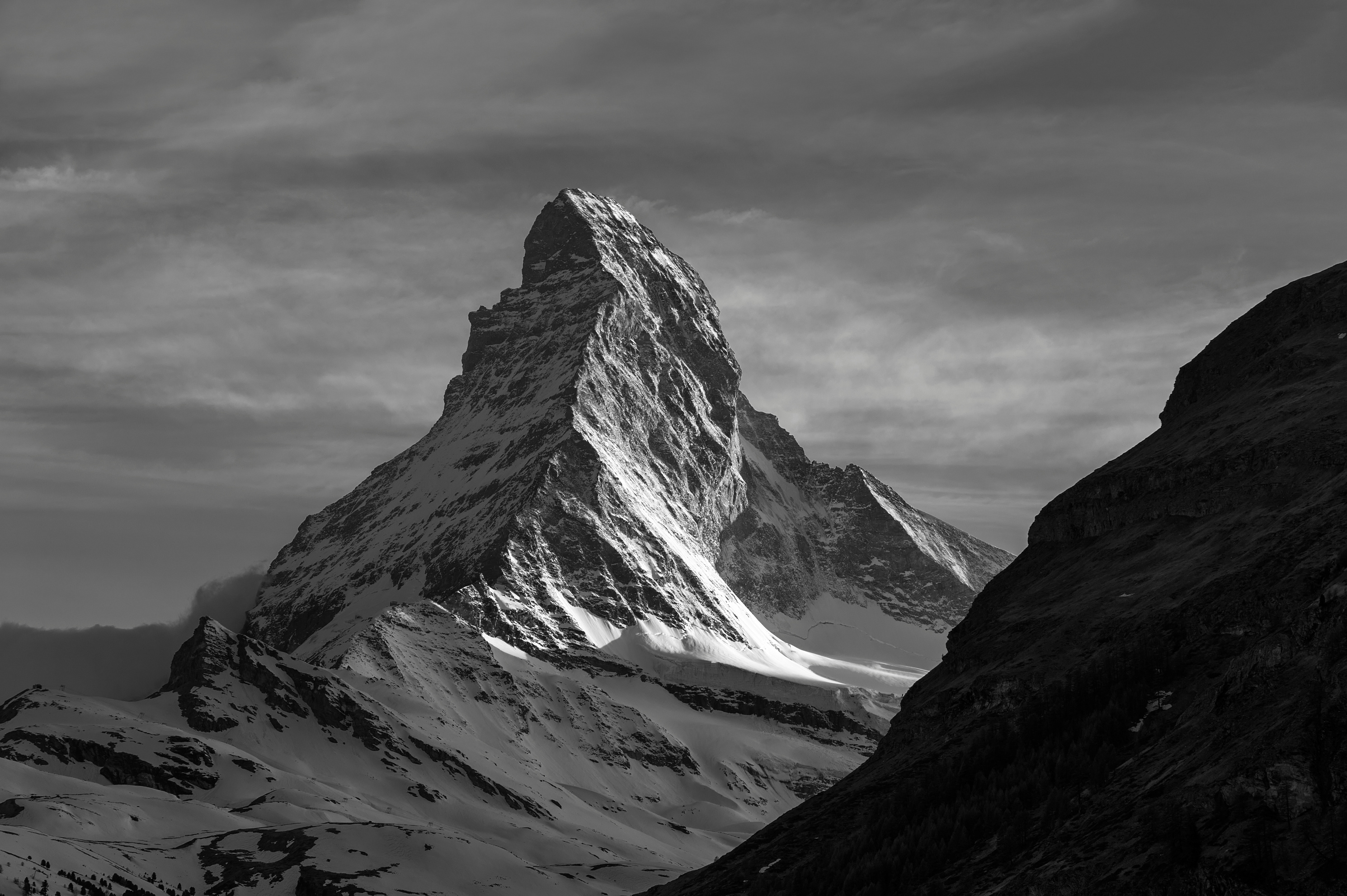 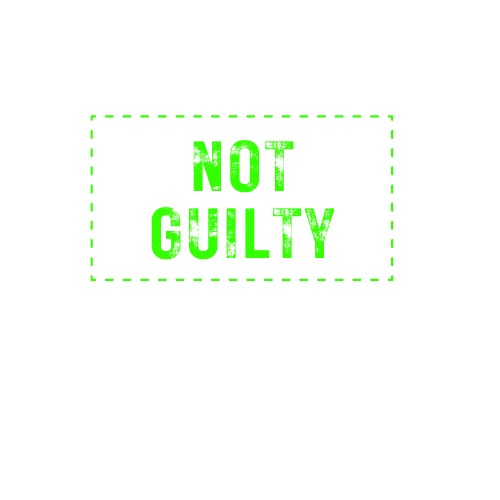 BEYOND A REASONABLE DOUBT
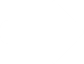 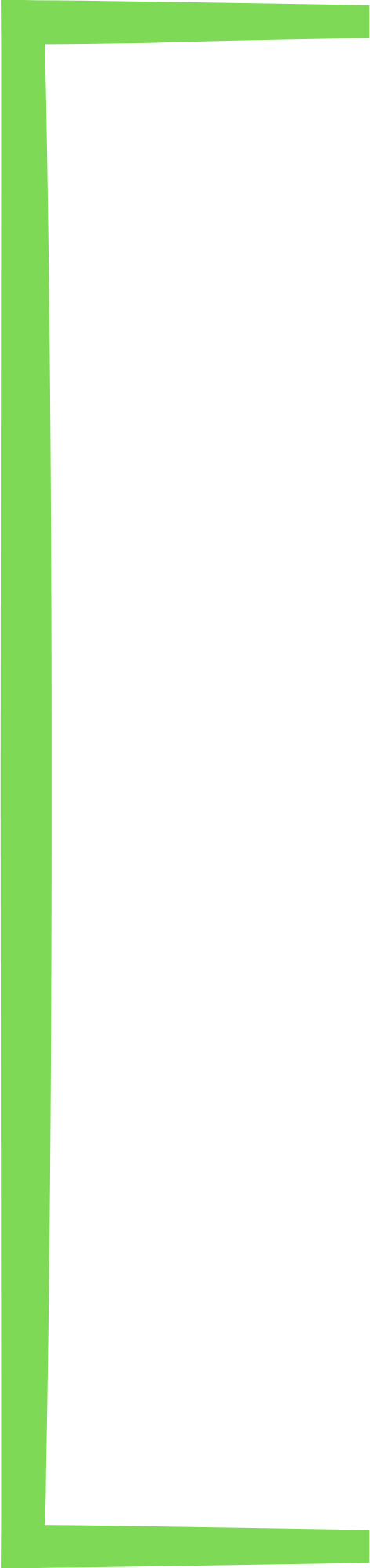 A Reasonable 
Doubt
BURDENS OF PROOF
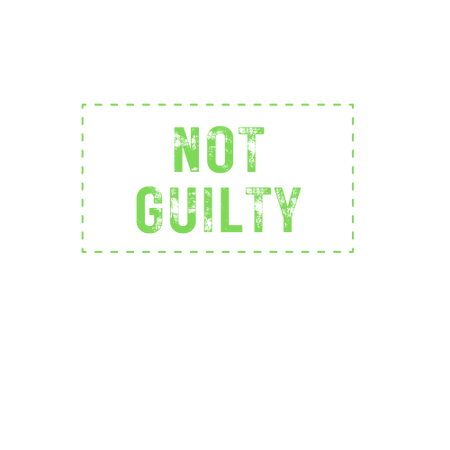 CLEAR AND CONVINCING
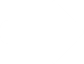 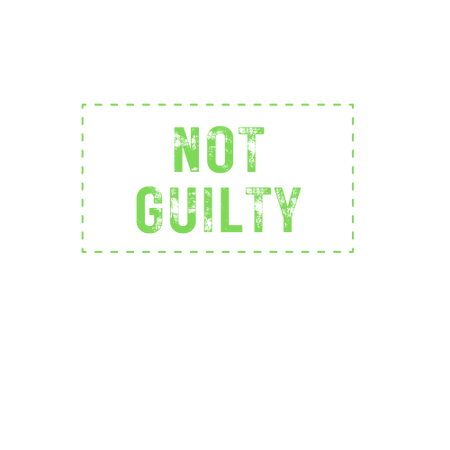 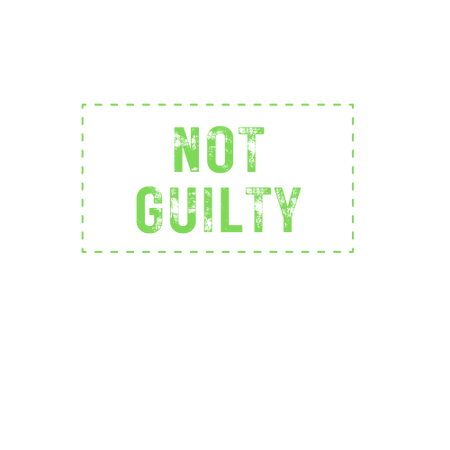 PREPONDERANCE
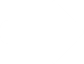 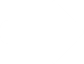 PROBABLE CAUSE
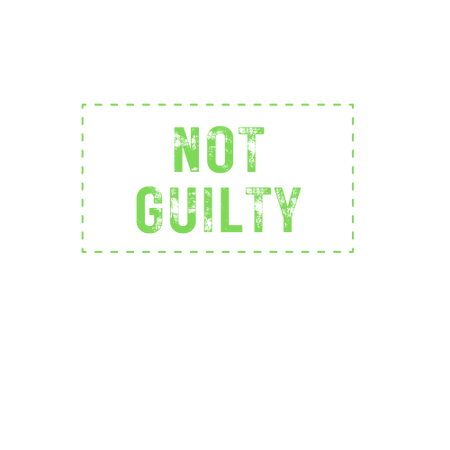 REASONABLE SUSPICION
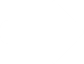 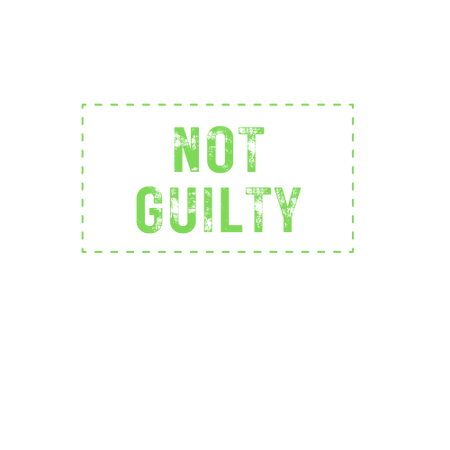 SCINTILLA
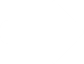 NO EVIDENCE
[Speaker Notes: Next, is reasonable suspicion. This part of the mountain trek is the part the kids can make it to. You have started to make the hike, but you really haven't made it that far. It's still not too late to turn around... 

In legal sense, we look at this as what an officer has to stop someone. If you are walking down the street in the middle of Texas summer with a ski mask and a trench coat, that's reasonable suspicion to stop you. However, if it is the Texas winter like we have been experiencing, its a little more justified.]
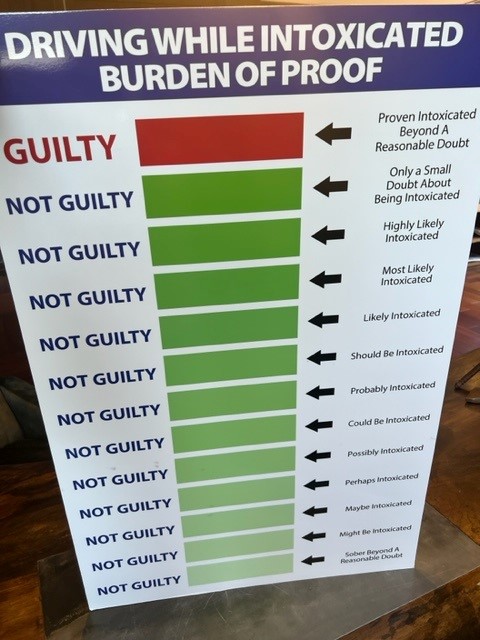 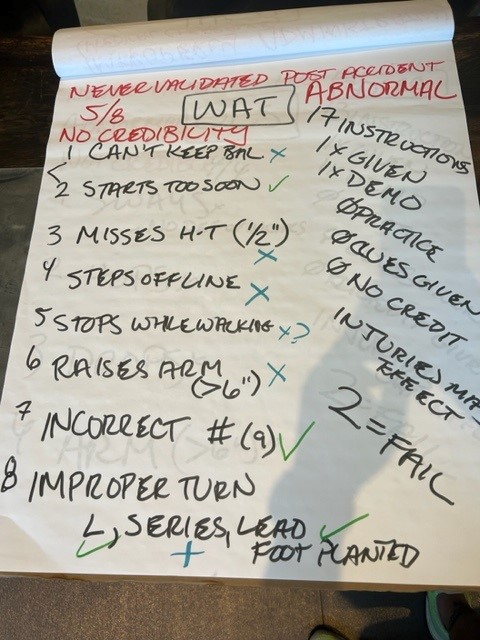 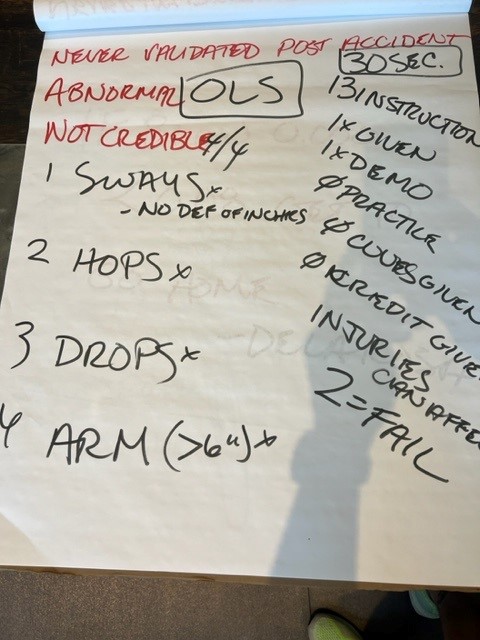 WANT TO BET?
Benches 500lbs										Runs 4.5/40
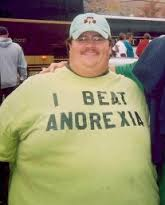 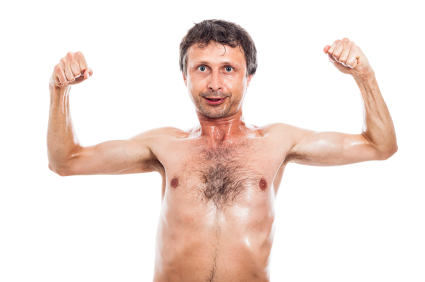 PROVE IT!!!!!
HOW DO YOU FEEL ABOUT POLICE LABS?
TERRIBLE							    										GREAT
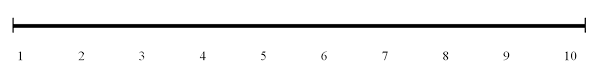 TAXALYZER 9000
BREATH          v.      BLOOD
(1) 20% acceptable range of error; 
(2) self checking for accuracy; 
(3) no warranty for merchantability or accuracy; 
(4) citizen cannot purchase from manufacturer; 
(5) manufacturer refuses to provide source code; 
(6) not available for independent scientific testing; 
(7) destroys the only direct evidence of sobriety/intoxication when the State had the ability to save that evidence; 
(8) operator has no idea how the machine works; 
(9) “scientist,” who does, rarely checks it in person; 
(10) any inconsistencies or strange occurrences found in test records; etc…
(1) contamination in the blood draw room; 
(2) expired materials; 
(3) improper site cleansing; 
(4) improper blood draw technique; 
(5) mishandling of the evidence; 
(6) break in the chain of custody; 
(7) human error in the laboratory; 
(8) pipette problems; 
(9) sample expiration, contamination, or other problems; 
(10) contamination in the injector port, y-splitter, columns, flam ionization detector; 
(11) source code issue; 
(12) sloppy chromatography,
(13) 0.000 
(14) Retest?
(15) Not tested DNA or Candida
0.08			       0.16			   0.24
DNA TEST
DNA TEST
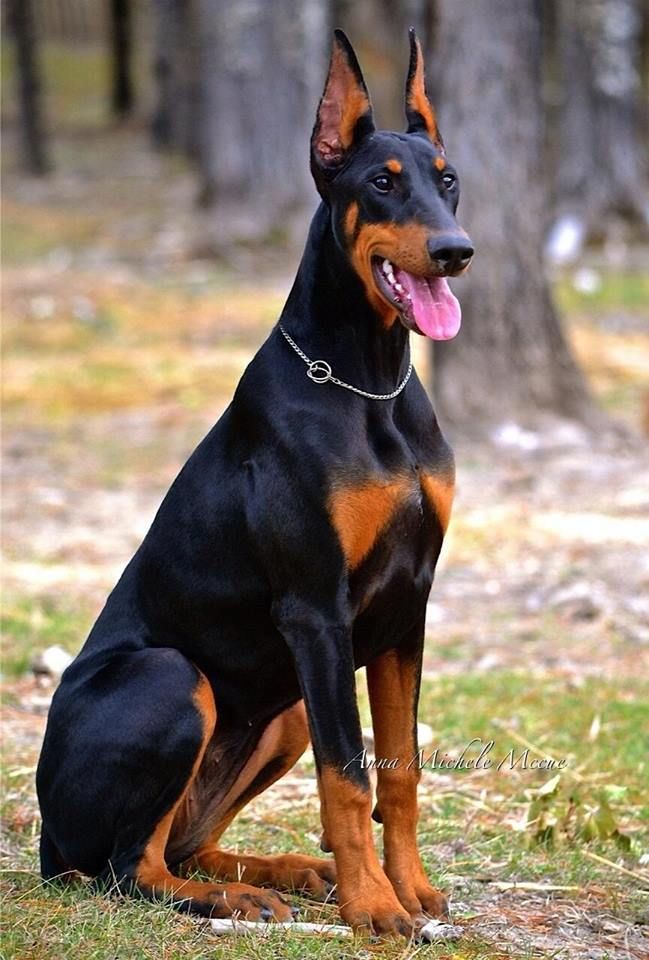 DNA TEST
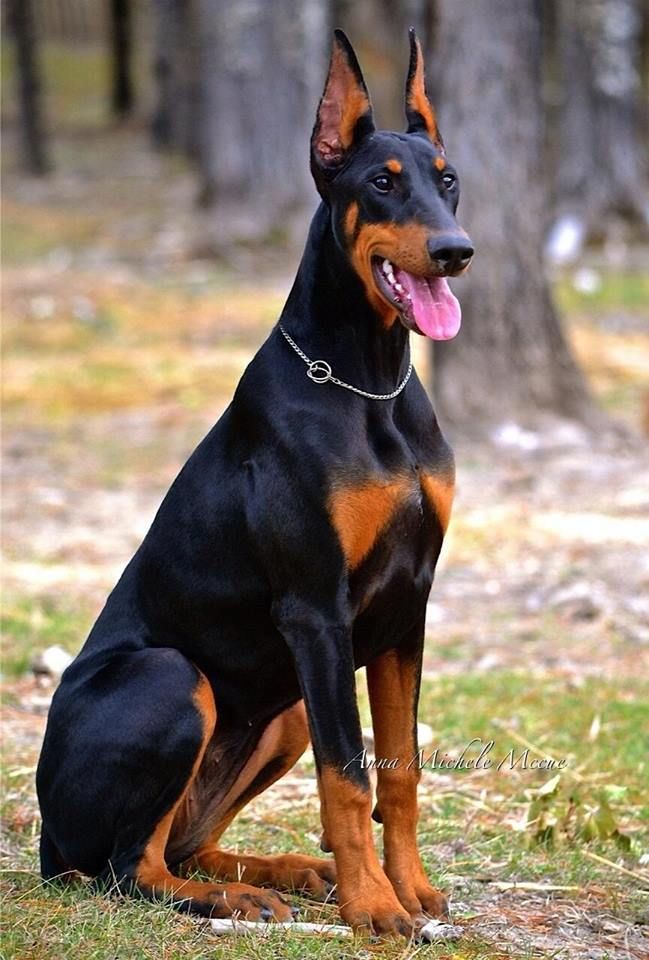 DOES IT LOOK LIKE A DOBERMAN?


“I DON’T KNOW”
“I DON’T LOOK”
“MY TEST IS ACCURATE”
MUST
VISUALLY CHECK
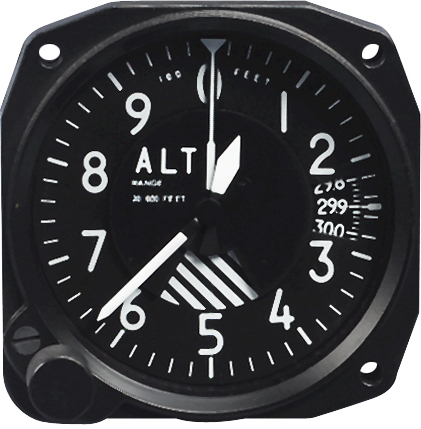 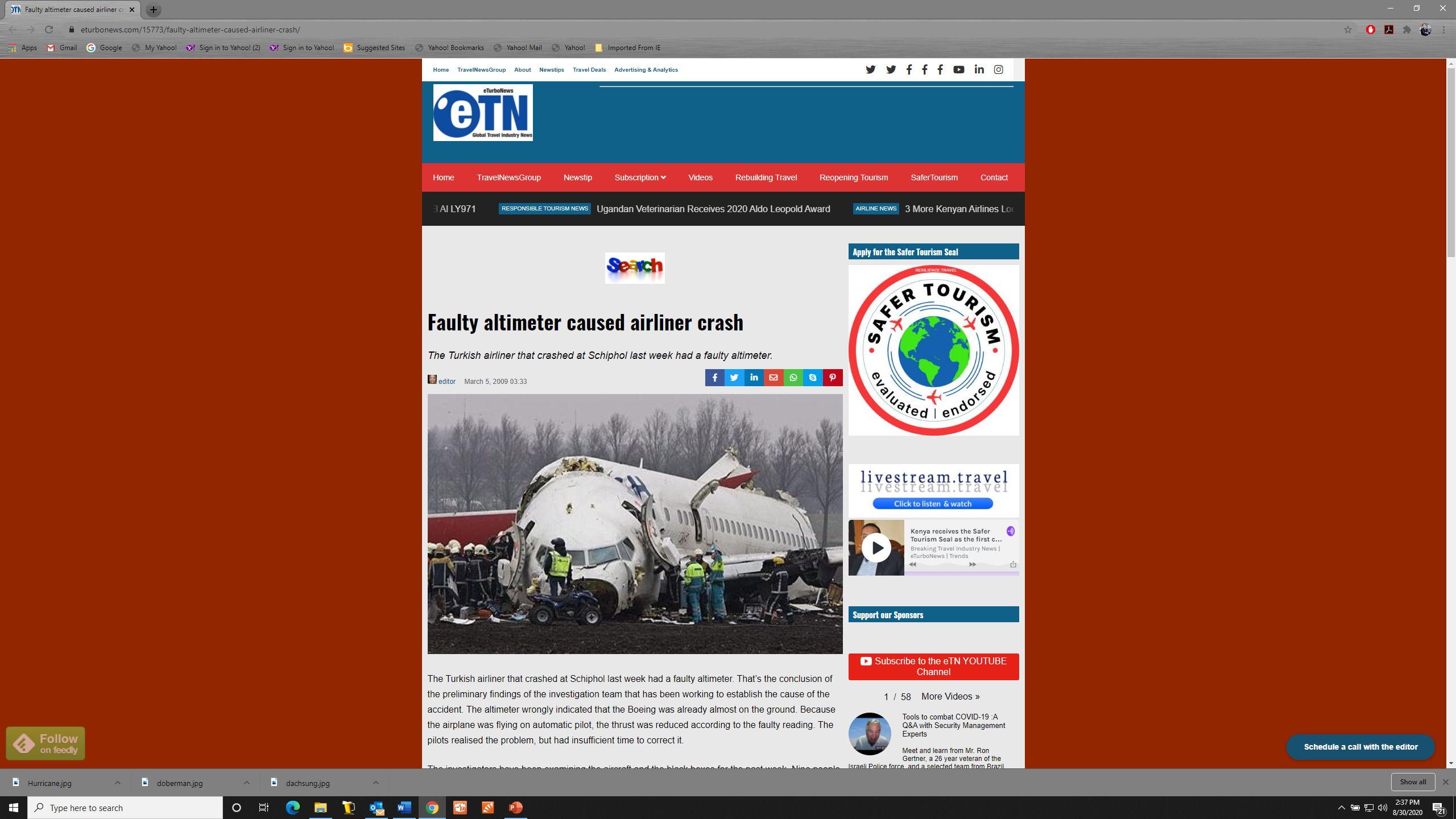 BAD 
PREDICTIONS
DOPPLER RADAR
DOPPLER RADAR
FAULTY TESTS
COVID TEST
COVID TEST
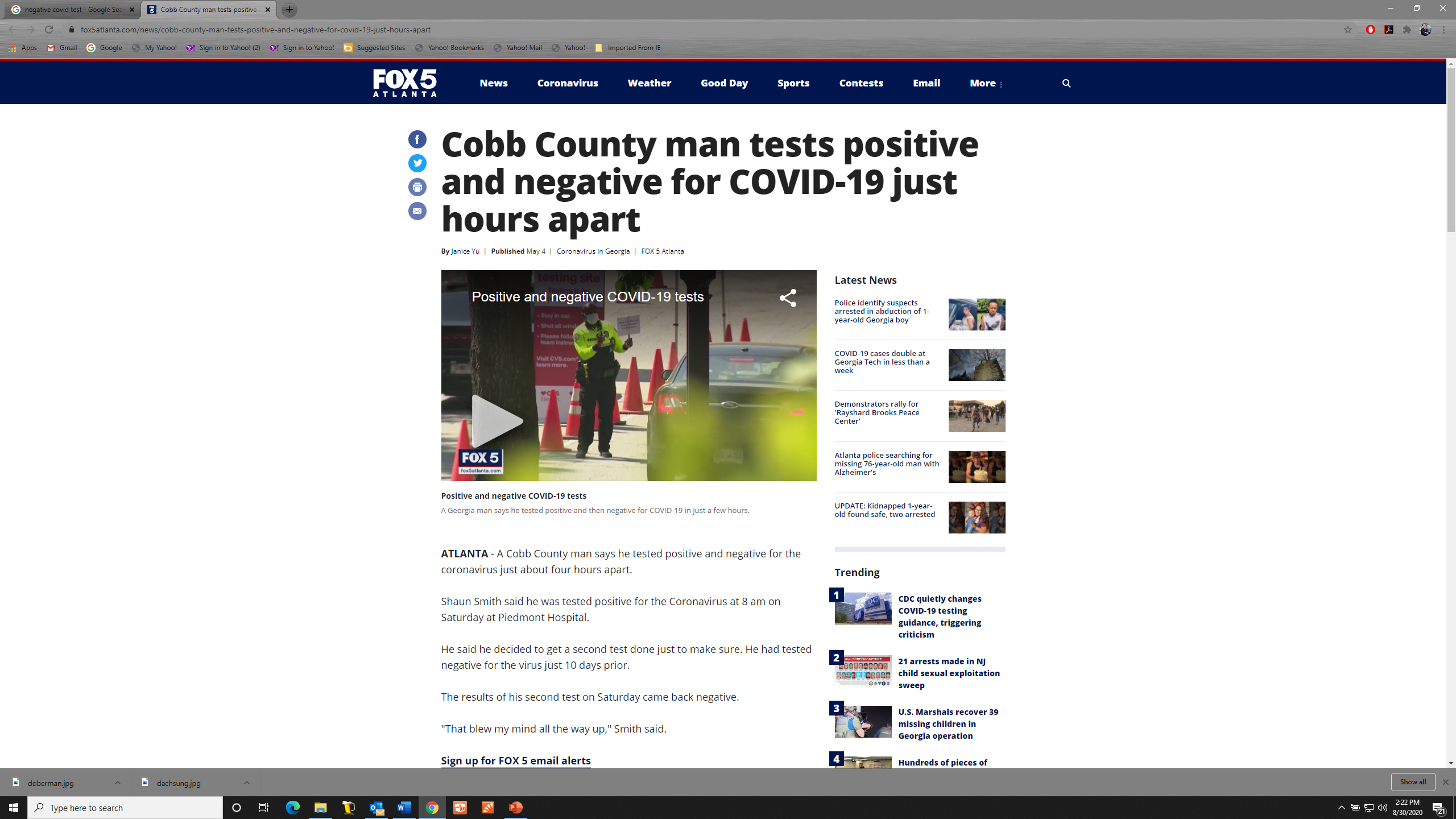 Is any test really error proof?
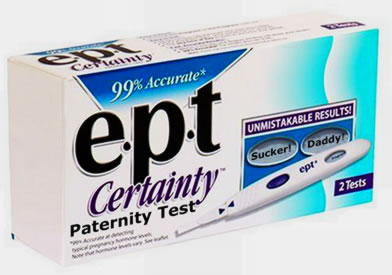 hCG (human Chorionic Gonadotropin), a hormone present in urine only during pregnancy.
[Speaker Notes: HYPO: MY FRIEND AND HIS WIFE JUST GOT MARRIED AND ARE TRYING TO START A FAMILY. THEY HAVE BEEN TRYING FOR AWHILE. HIS WIFE TOOK A PREGNANCY TEST THAT SHE WAS TOLD WAS ERROR PROOF, AND IT SAID THAT SHE WAS PREGNANT. SO SHE WENT TO THE DOCTOR TO BE SURE. THE DOCTOR EXAMINED HER, AND UNFORTUNATELY TOLD HER SHE WASN’T. HAS ANYONE EVER BEEN MISDIAGNOSED BY A MEDICAL TEST?]
THERMOMETER
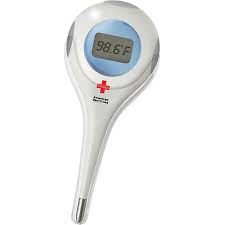 102-104 °F Go to the Emergency Room
106 °F  Emergency Medical Procedures
108 °F Convulsions and Death
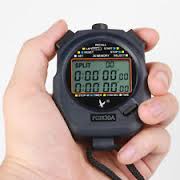 BLOOD TESTING
Stop Watch (4.5 – 40 yard dash)
Work for the parents/ Not NCAA Independent
Not 1 student at a time
Not by Name but by Number
Don’t measure the speed / Ladainian Tomlinson
Don’t even know if the student looks fast
No one checks my work
Never made a mistake
How does that make you feel?
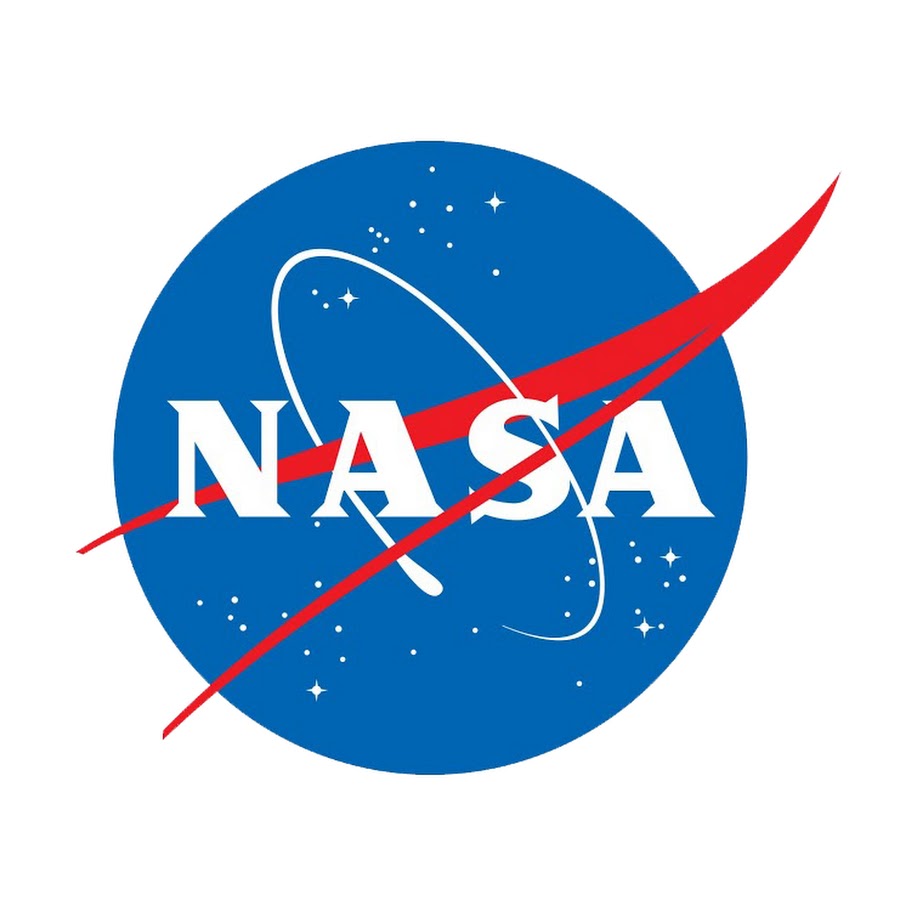 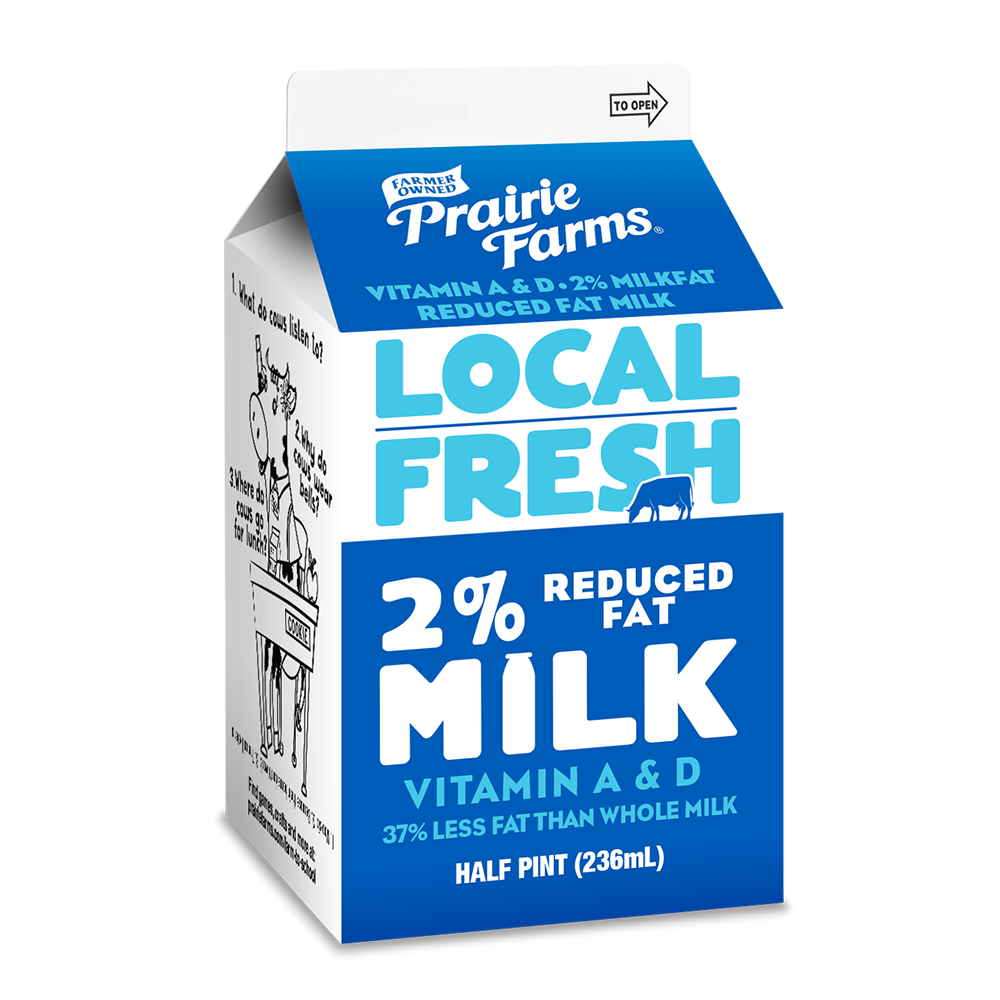 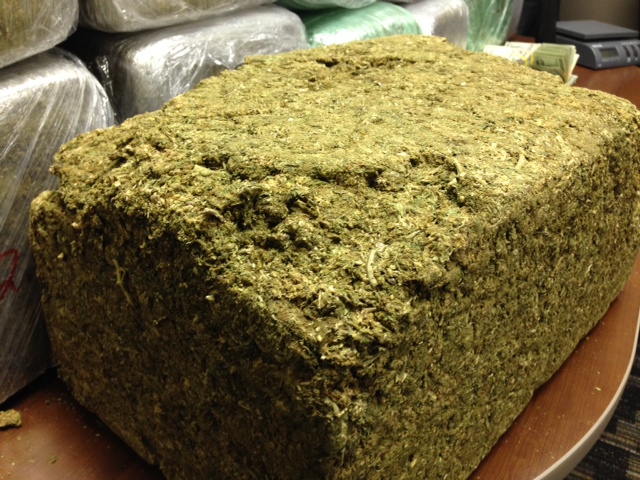 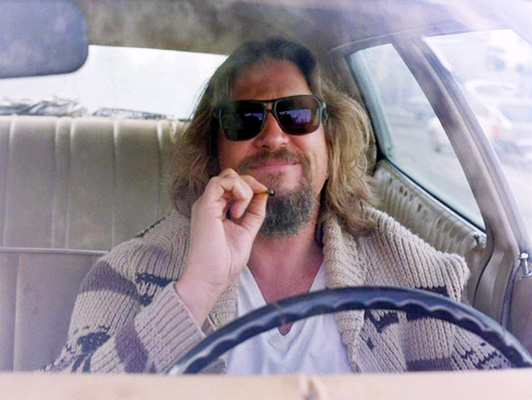 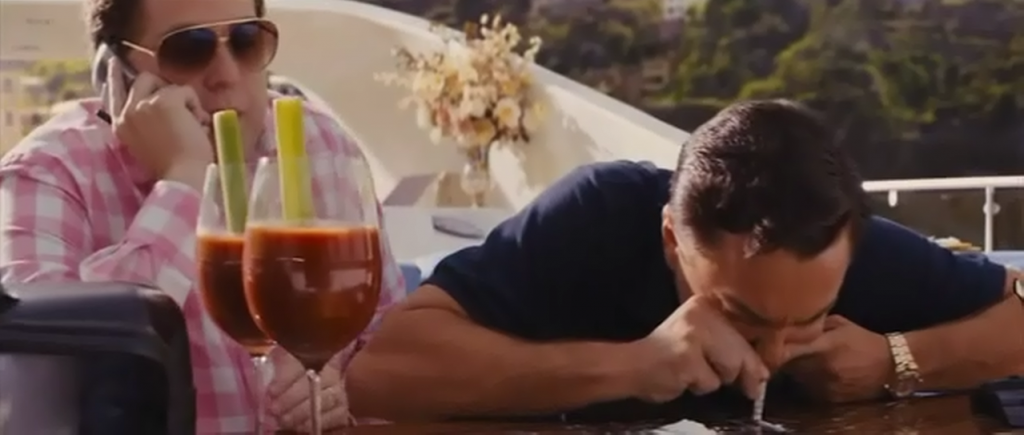 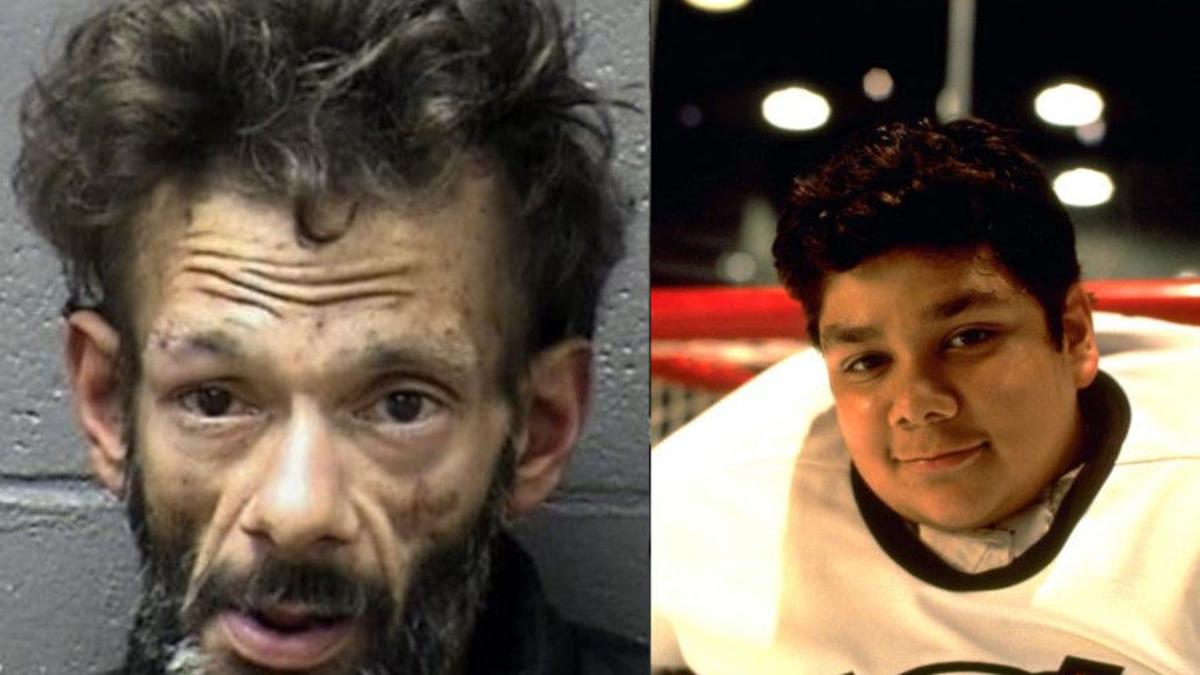 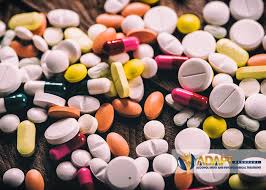 JURY NULLIFICATION
DOES IT MATTER?
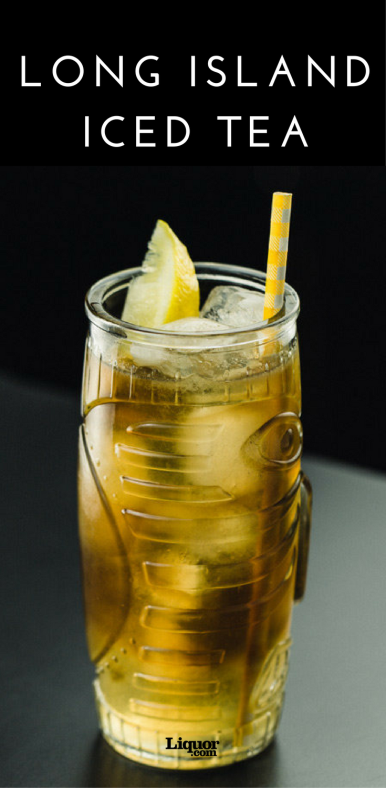 OR
DOES IT MATTER?
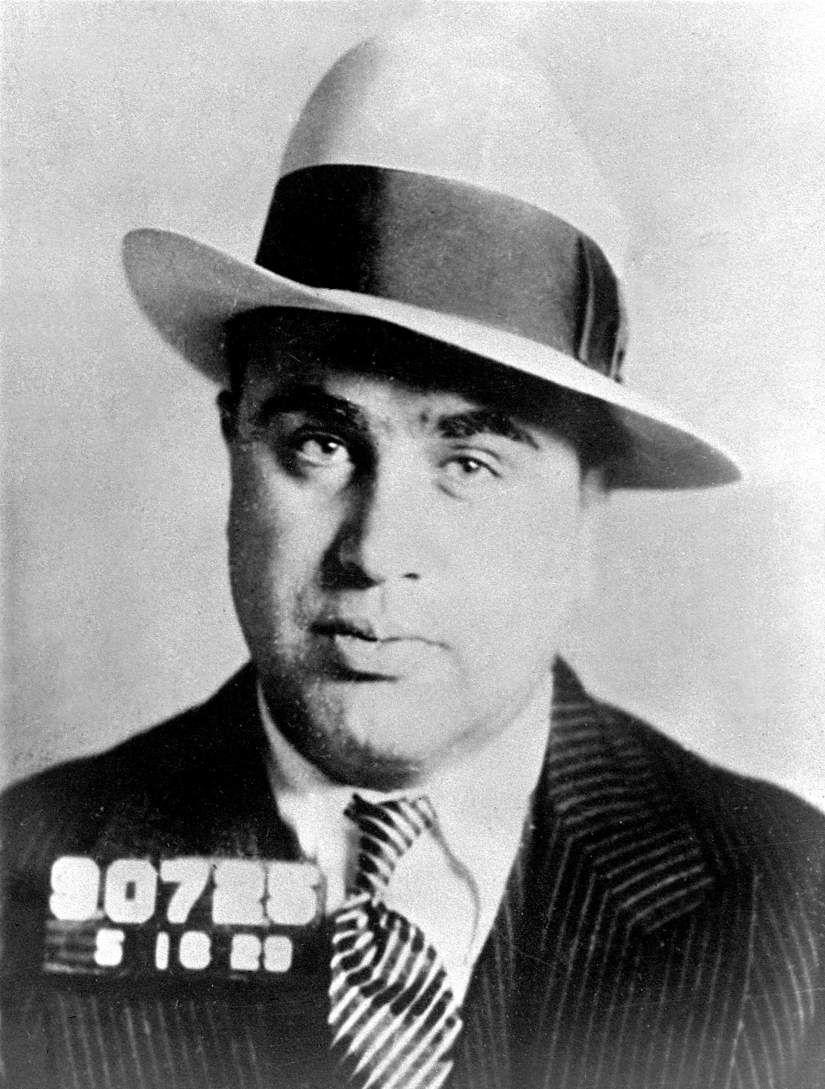 OR
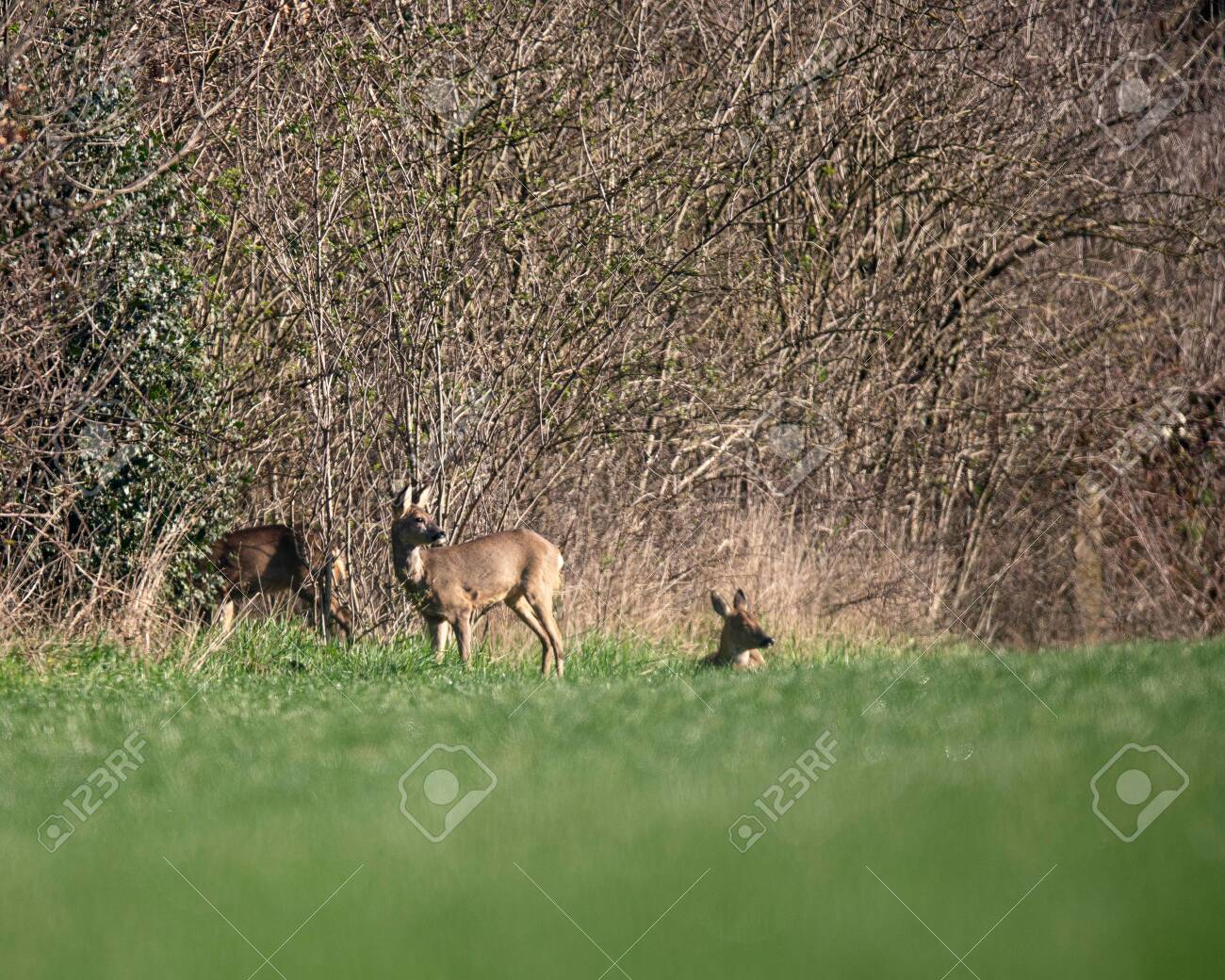 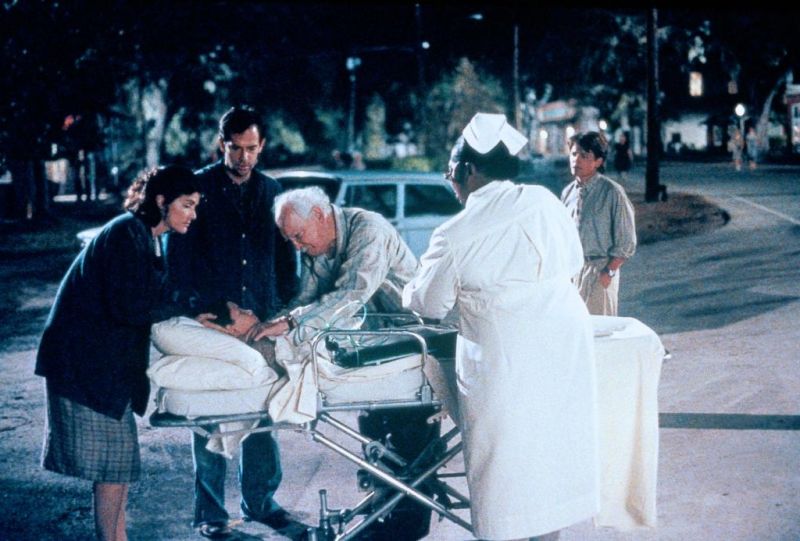 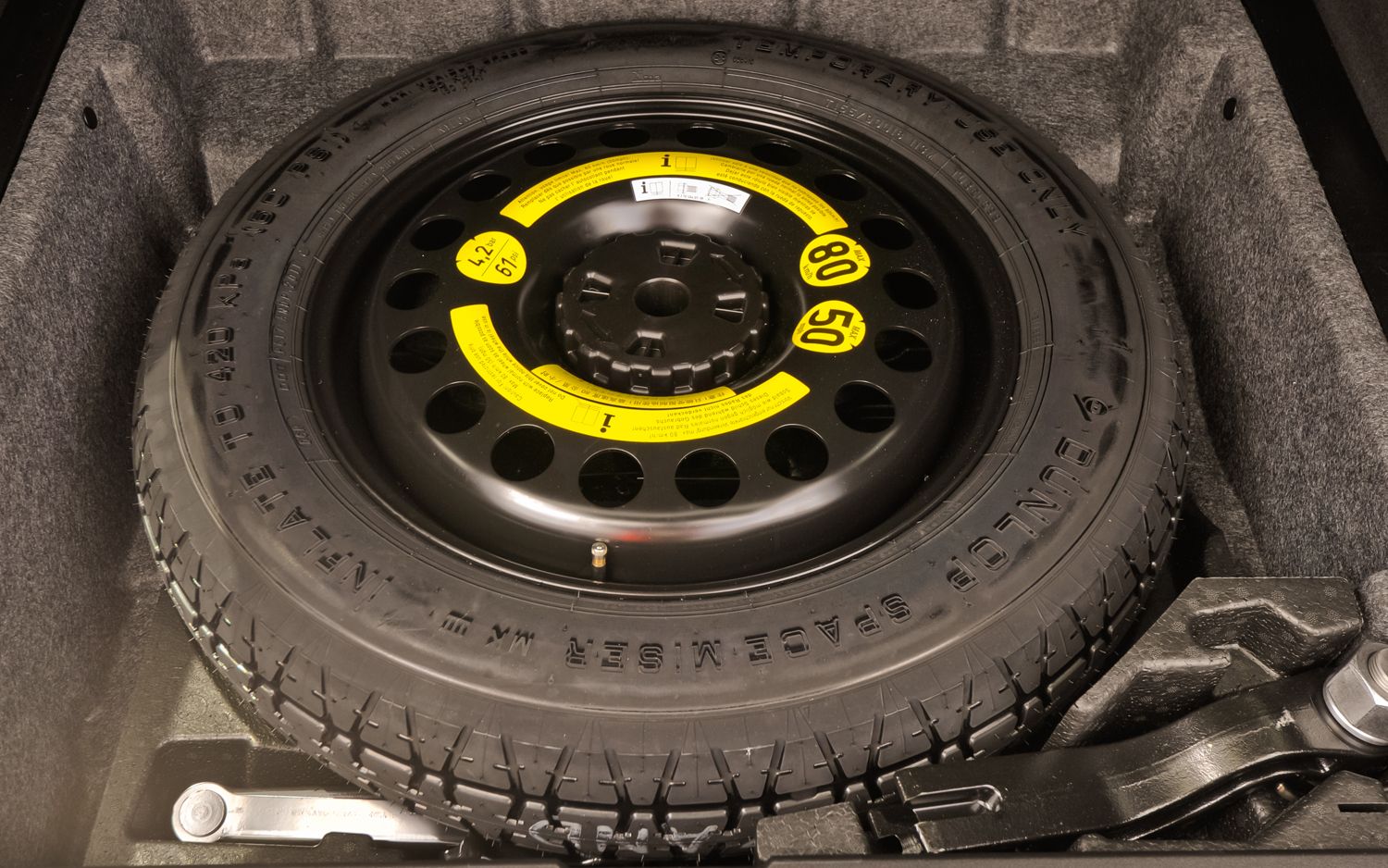 QUESTIONS???mark@thetexastrialattorney.comcell: (832) 654-3058